«Томск: из прошлого в будущее»
Интеллектуальная игра
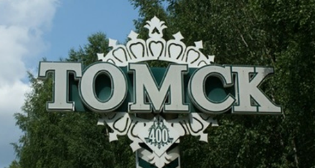 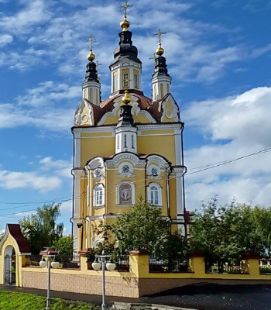 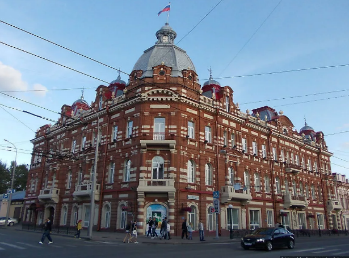 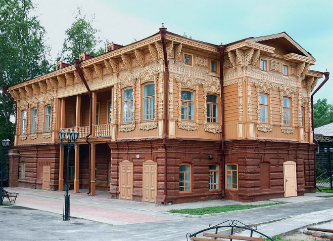 Категории вопросов
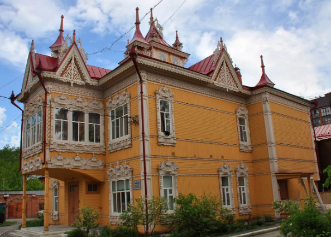 Прошлое Томска
Томск настоящий
Улицы и здания Томска
Томские памятники
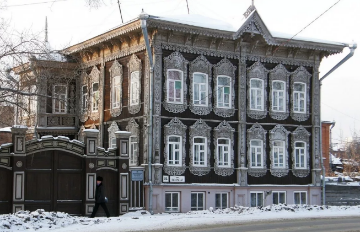 Томские 
имена
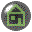 Томск настоящий
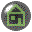 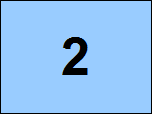 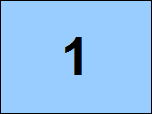 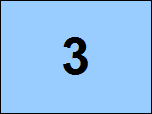 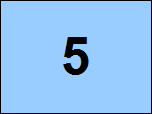 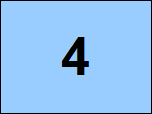 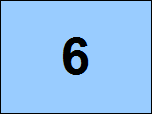 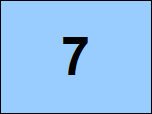 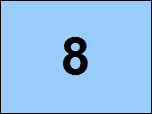 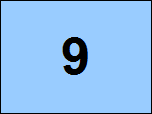 Прошлое Томска
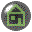 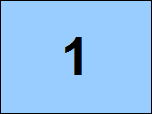 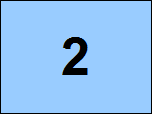 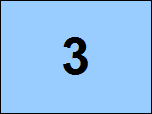 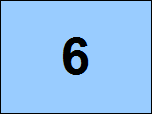 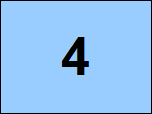 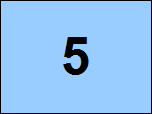 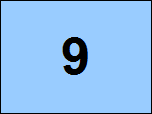 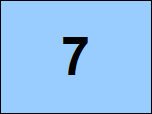 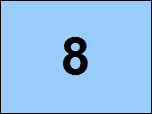 Улицы и здания Томска
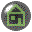 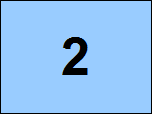 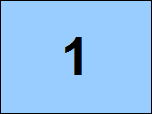 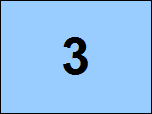 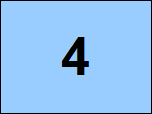 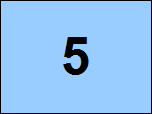 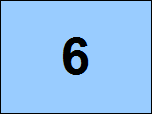 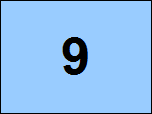 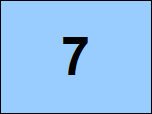 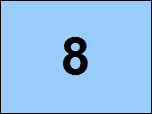 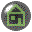 Томские имена
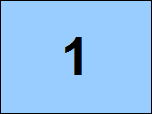 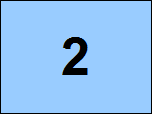 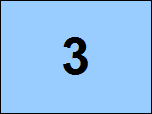 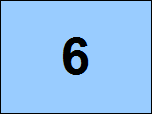 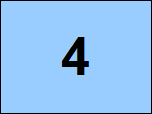 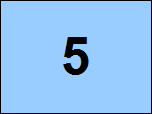 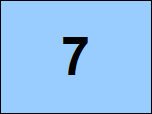 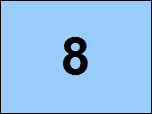 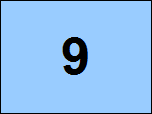 Томские памятники
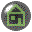 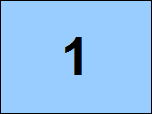 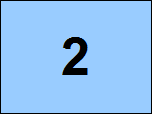 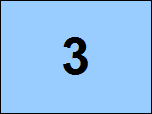 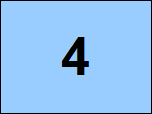 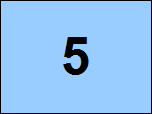 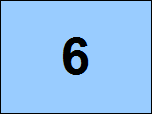 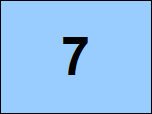 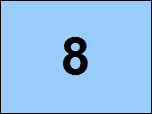 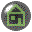 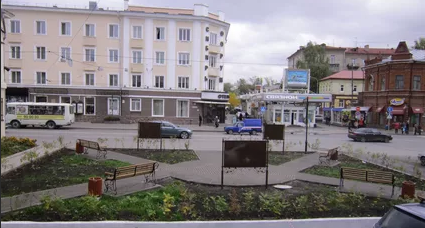 Вопрос 1. Несколько лет назад на проспекте Ленина, напротив Главпочтампта, был открыт сквер. Как называется этот сквер и форму чего он имеет?
Ответ: Сквер Почтамптский, имеет форма конверта
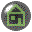 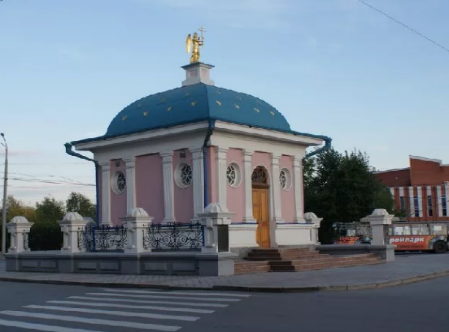 Вопрос 2. Какому политическому деятелю расположен памятник около Иверской часовни Божьей Матери?
Ответ: Владимир Ильич Ленин
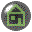 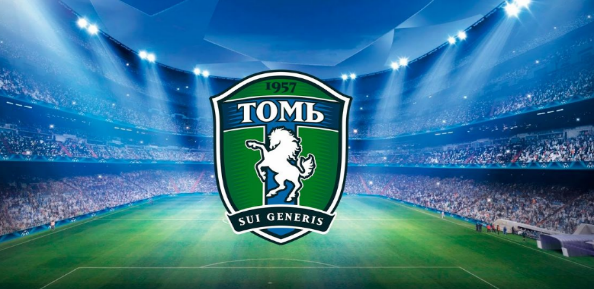 Вопрос 3. Как называется футбольный клуб Томска?
Ответ: футбольный клуб «Томь»
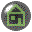 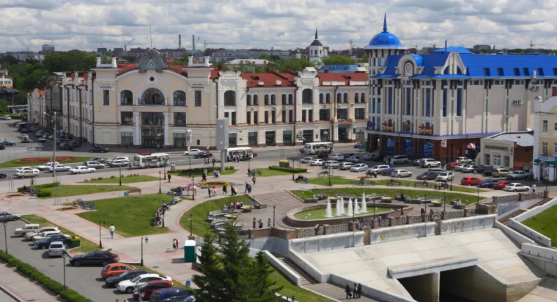 Вопрос 4. На сколько основных районов делится Томск? Назовите их в алфавитном порядке.
Ответ: Кировский, Ленинский, Октябрьский, Советский
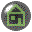 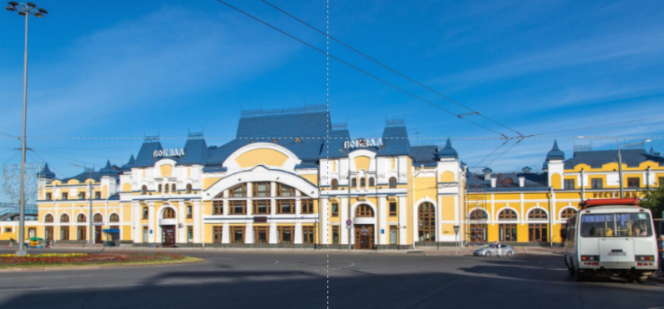 Вопрос 5. Сколько железнодорожных вокзалов 
в Томске? Назовите их.
Ответ: Томск – 1, Томск – 2, Томск - грузовой
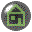 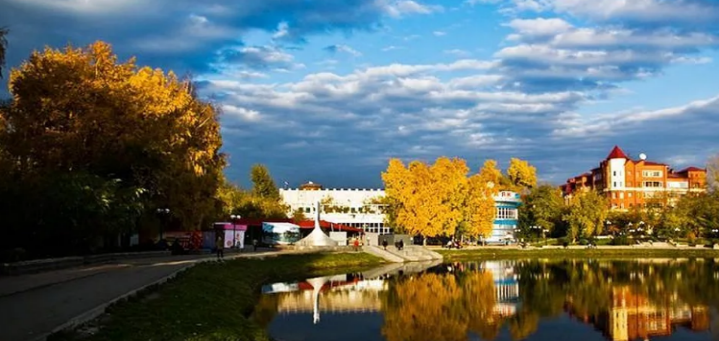 Вопрос 6.  В каком районе города находится Белое озеро?
Ответ: Октябрьский
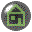 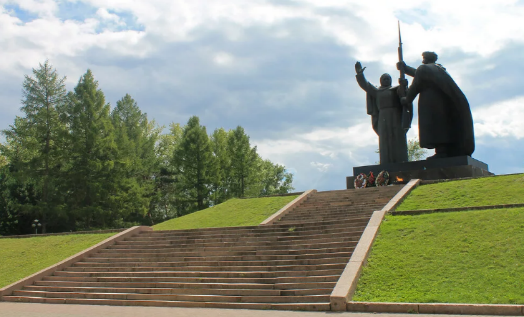 Вопрос 7. В каком районе города находится Лагерный сад?
Ответ: Кировский
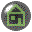 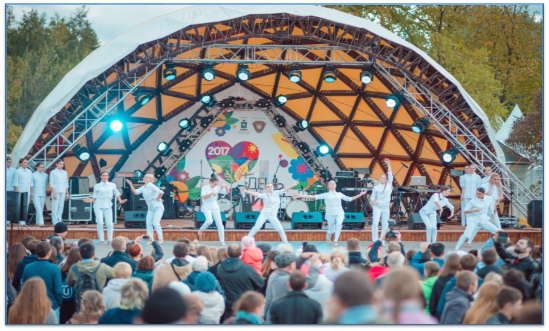 Вопрос 8. Какой праздник отмечается ежегодно                  в сентябре в Томске, начиная с 2015 года. На какие дни он делится?
Ответ:  День томича;первый день – день Томича, второй – день маленького томича
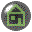 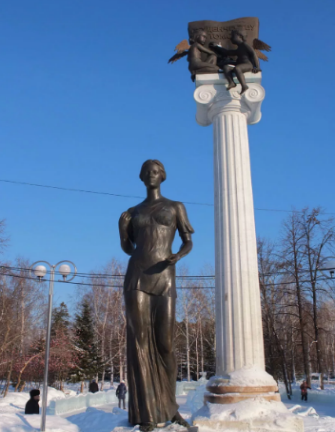 Вопрос 9. В Томске существуют традиции, связанные с памятниками  (их одевают или раскрашивают). Назовите эти памятники.
Ответ: Памятник Святой Татьяне – покровительнице студентов и памятник С. М. Кирову)
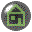 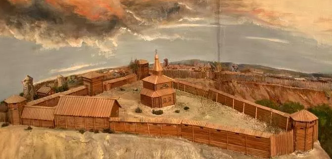 Вопрос 1. В каком году был основан город Томск?
На какой горе был построен Томский острог?
Ответ: в 1604 году на Воскресенской горе
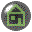 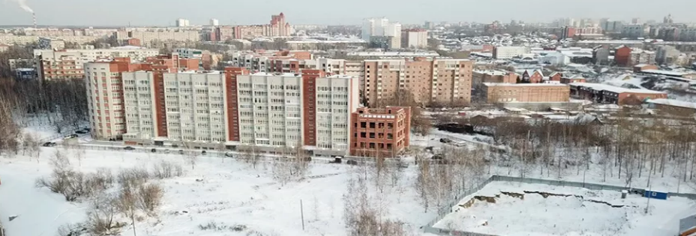 Вопрос 2. Какой современный район Томска в 18 веке назывался «Шведской горкой»? Почему?
Ответ: район Каштак;на горе было расположено кладбище, на котором хоронили пленных шведов
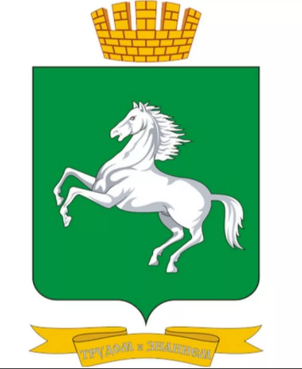 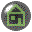 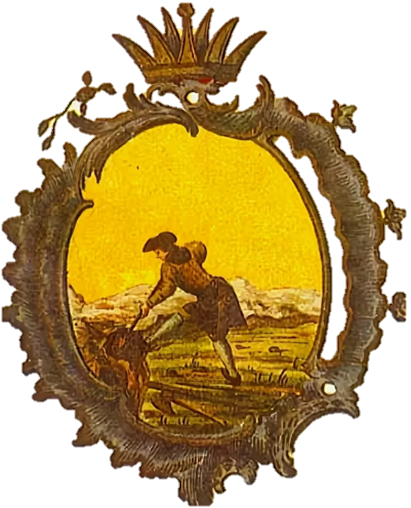 Вопрос 3. Кто или что было изображено на первом томском гербе?
Ответ: рудокоп в рудокопне
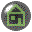 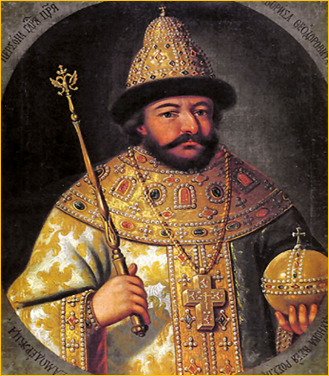 Вопрос 4. Кому из русских царей били челом сибирские татары         с просьбой поставить крепость     на берегу Томи?
Ответ: царь Борис Годунов
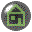 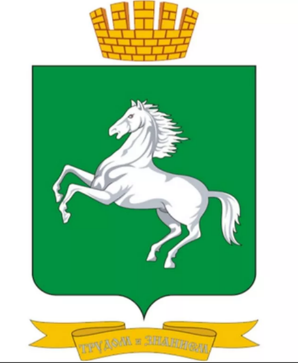 Вопрос 5. Почему на гербе Томска изображен конь? Что обозначат белый и зеленый цвет на гербе?
Ответ: в Томске была учреждена ямщицкая служба, томские татары занимались разведением коней;зеленый цвет обозначает бескрайние леса, белый – снега)
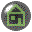 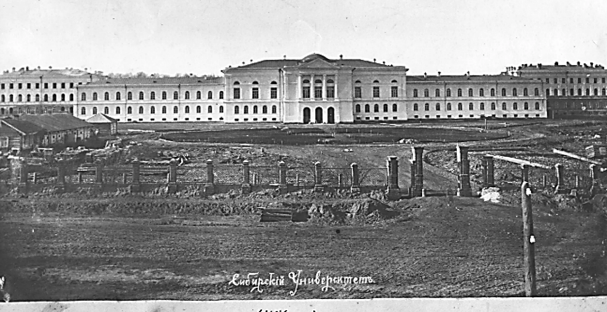 Вопрос 6. Первое учебное заведение за Уралом появилось в Томске. Назовите его.
Ответ: Первый Сибирский Императорский Университет, сейчас – Томский Государственный Университет
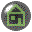 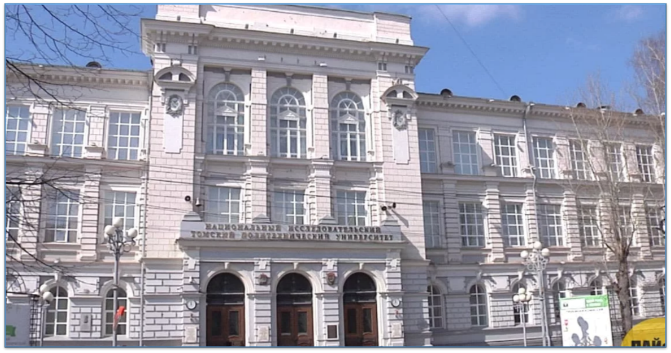 Вопрос 7. Какой институт был открыт в Томске в 1900 году?
Ответ: Томский Технологический Институт Императора Николая II)
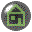 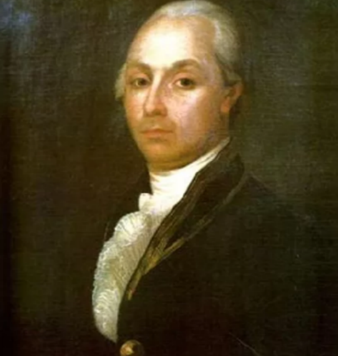 Вопрос 8. Русский писатель            А.Н. Радищев в 1797 году, направляясь в ссылку, остановился  в доме томского коменданта Томаса де Вильнева. Прожив в Томске всего две недели, Радищев успел удивить жителей нашего города.                   Что он сделал?
Ответ: изготовил и запустил воздушный шар
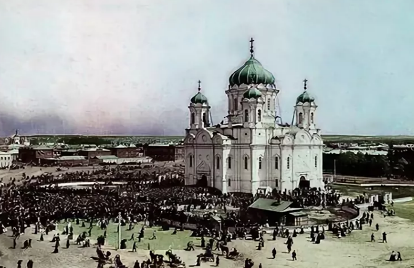 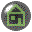 Вопрос 9. Один из соборов Томска строили 55 лет. Назовите его. Где он располагался? Почему так долго длилось строительство?
Ответ: Троицкий кафедральный собор располагался на территории  Новособорной площади.Незадолго до окончания строительства обвалилась крыша, многие строители погибли. Руины храма находились на площади 30 лет.)
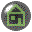 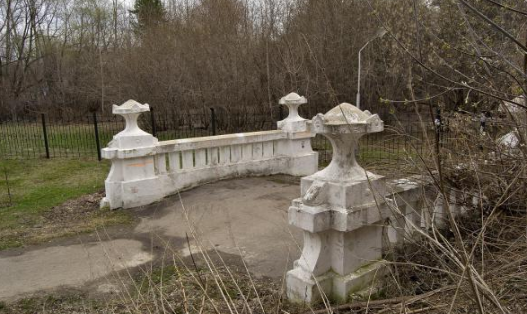 Вопрос 1. Как называется речка, мост через которую расположен в Университетской роще?
Ответ: речка Медичка
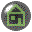 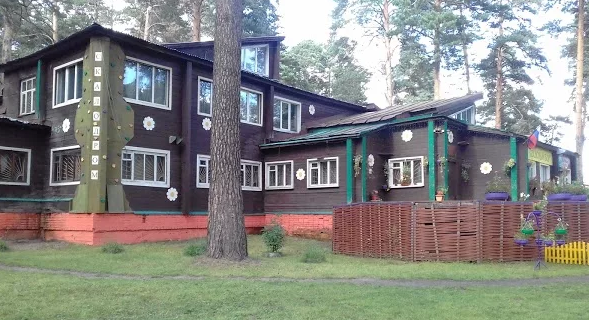 Вопрос 2. Назовите район, который получил свое название по расположению в лесной зоне? Чем знаменит этот район?
Ответ: Сосновый бор.В этом районе располагаются Лыжная база и Психиатрическая больница)
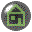 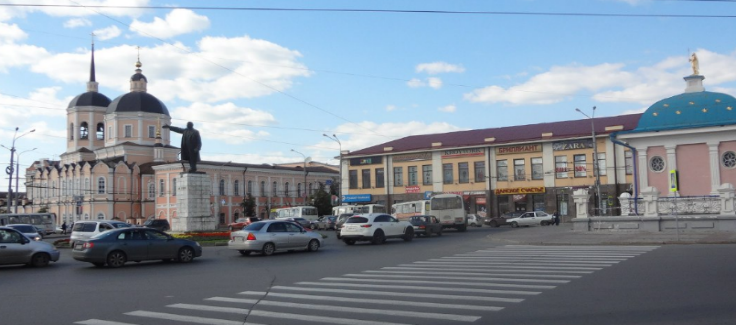 Вопрос 3. Какую протяженность имеет главный проспект города? От какой и до какой улицы он располагается?
Ответ: длина проспекта Ленина примерно 8200 м;его границы - улицы Нахимова и Профсозная)
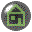 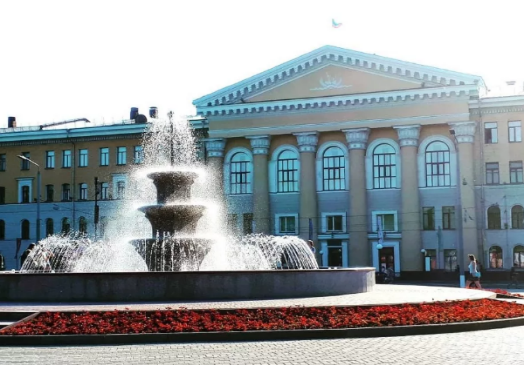 Вопрос 4. На какой площади находится главный фонтан города?
Ответ: на площади Новособорной
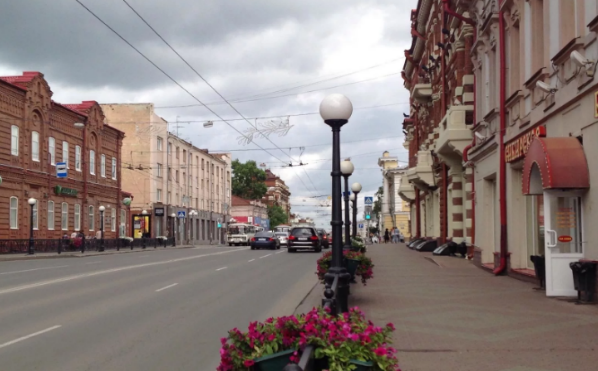 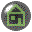 Вопрос 5 . Перечислите названия, которые принадлежали проспекту Ленина в разное время (минимум 3).
Ответ: Тимирязевская, Садовая, Университетская, Почтамптская, Миллионная, Богоявленская, Ленинская
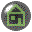 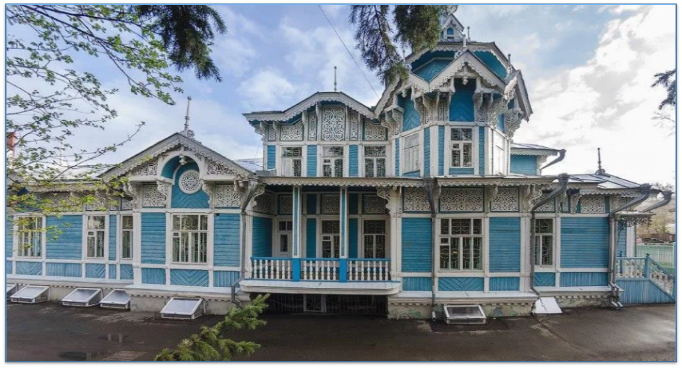 Вопрос 6. Как называется этот дом? Что в нем сейчас располагается?
Ответ: Дом с шатром или Особняк купца Голованова;сейчас в нем находится Российско-немецкий центр
2)
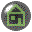 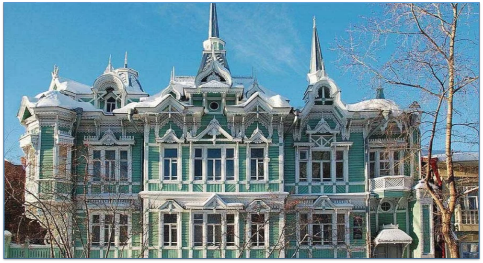 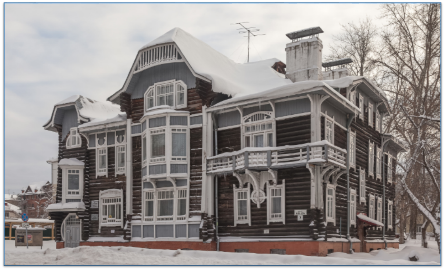 Вопрос 7. Какой особняк, хоть и косвенно, но связан              с именем А.М. Волкова?
Ответ:  особняк Хомича - 1)
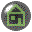 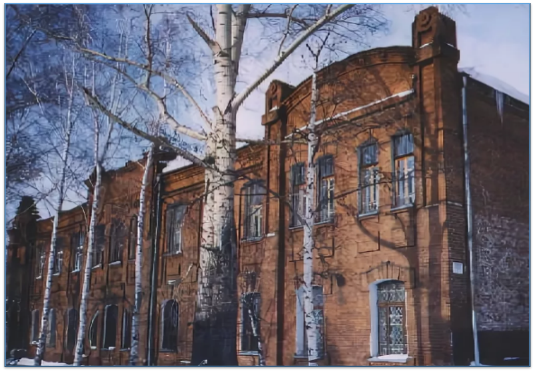 Вопрос 8. Почему школа № 16 называется Заозерной?
Ответ: располагается в районе Заозерье - за озером
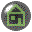 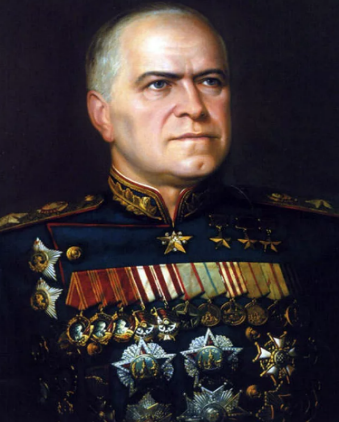 Вопрос 9. В Томске есть площадь имени маршала СССР, маршала победы, Жукова Г.К., так ли это?
Ответ: правда. Находится в районе Каштак - 1
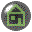 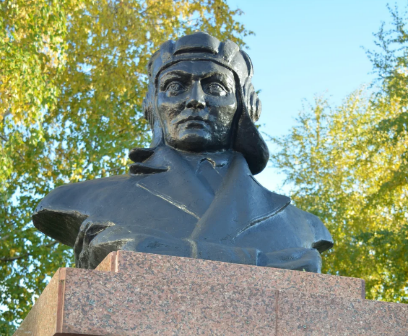 Вопрос 1. Именем Марии Октябрьской в Томске названа гимназия № 24. Чем знаменита эта томичка?
Ответ: на собственные деньги Мария Октябрьская построила танк «Боевая подруга», на котором воевала         на фронтах Великой Отечественной войны)
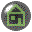 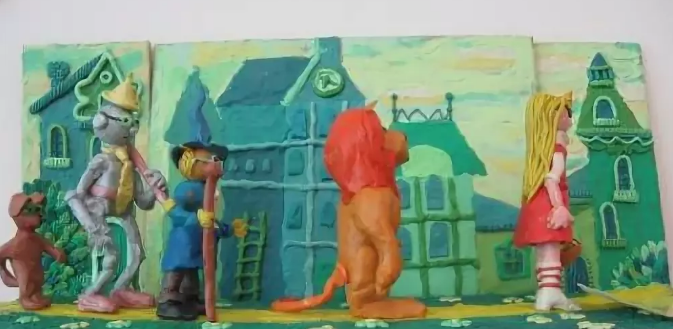 Вопрос 2. Какому русскому писателю Томск показался изумрудным? Почему?
Ответ: Алекснадру  Мелентьевичу Волкову;крыши домов и водосточные трубы в Томске по указу Томкого Губернатора были покрашены в зеленый цвет, благодаря чему в солнечный день город казался изумрудным
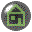 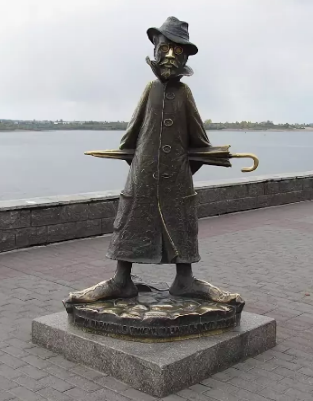 Вопрос 3. Какому выдающемуся русскому писателю поставлен шутливый памятник на берегу реки Томи?
Ответ: Антону Павловичу  Чехову
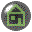 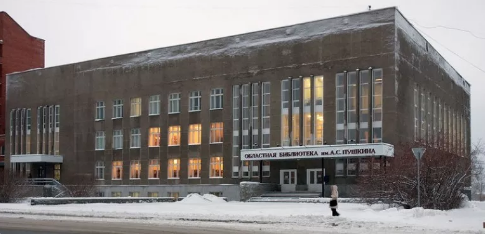 Вопрос 4. Чье имя носит главная библиотека города?
Ответ: Александра Сергеевича Пушкина
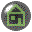 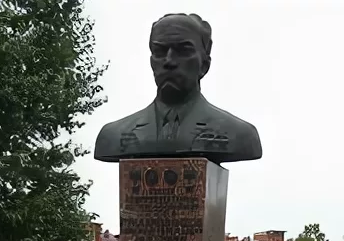 Вопрос 5. Назовите знаменитого томского космонавта.
Ответ: Николай Николаевич Рукавишников
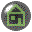 Вопрос 6. Назовите 5 памятников Томска, посвященных знаменитым людям
Ответ: А.С. Пушкин, А.П. Чехов, В.И. Ленин,                        Н.Н. Рукавишников, С.М. Киров, В.А. Обручев
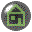 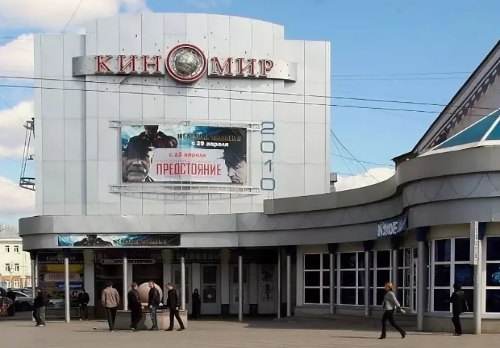 Вопрос 7. Имя какого русского писателя в советское время носил кинотеатр «Киномир»?
Ответ: Максима Горького
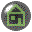 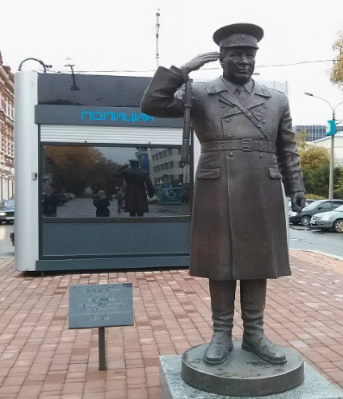 Вопрос 8. Чем известен Николай Николаевич Путинцев?
Ответ: Н.Н. Путинцев - патрульный постовой;его пост располагался напротив кинотеатра им. А.М. Горького; на этом месте простоял более 40 лет
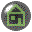 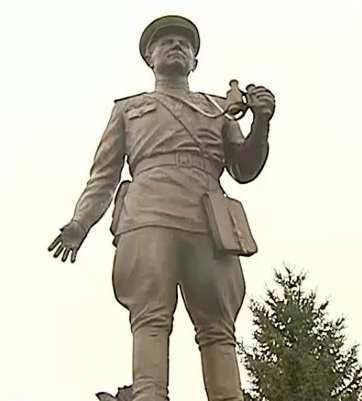 Вопрос 9. Первым комендантом Рейхстага в Берлине после Победы в мае 1945 года стал томич. Назовите его имя.
Ответ: полковник Федор Матвеевич Зинченко
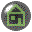 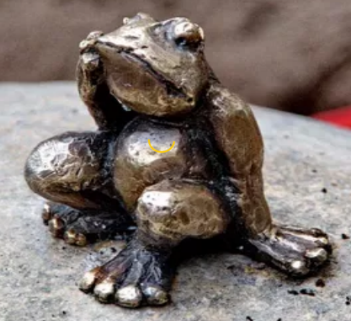 Вопрос 1. Где в Томске находится памятник Лягушке-путешественнице? Чем он знаменит?
Ответ: гостиница «Томск» в районе Томск – 1;занесен в книгу рекордов Гинесса, как самый маленький памятник в мире
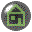 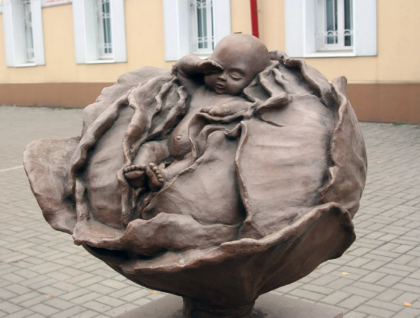 Вопрос 2. Как зовут мальчика в капусте, которого можно увидеть на проспекте Ленина около Роддома № 1
Ответ: Алексей
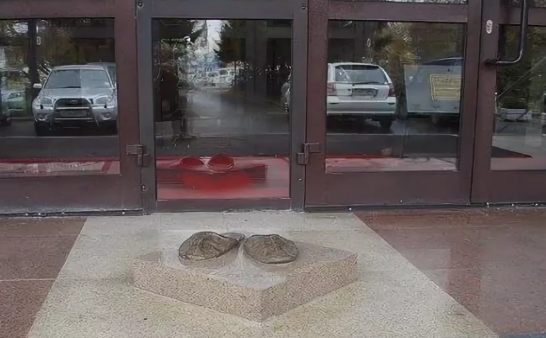 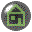 Вопрос 3. Какой памятник встречает гостей на крыльце гостиницы «Томск»?
Ответ: домашние тапочки
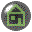 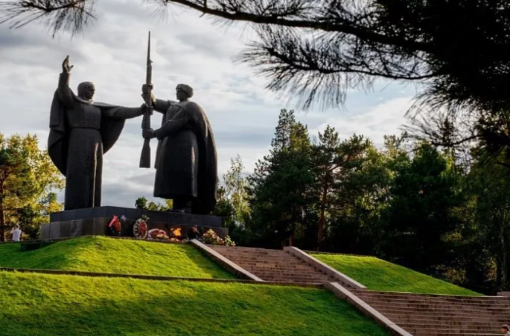 Вопрос 4. Какой мемориал находится в Лагерном Саду?
Ответ: Родина – мать вручает сыну оружие
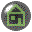 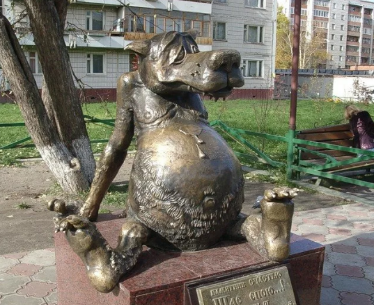 Вопрос 5. Что говорит Волк – памятник, если его погладить по брюху?
Ответ: фразы из мультфильма «Жил-был пес»
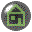 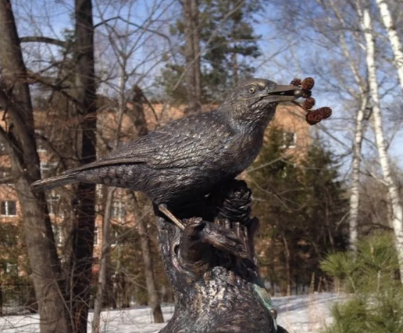 Вопрос 6. В Игуменском парке есть памятник птице. Какой?
Ответ: кедровке
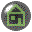 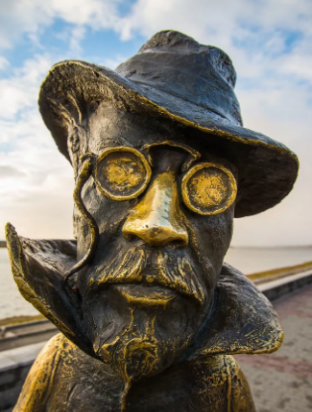 Вопрос 7. Почему у памятника Чехову блестит нос?
Ответ: он отполирован, его трут, чтобы сбылись желания
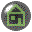 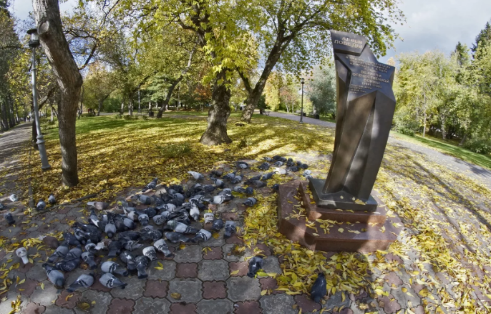 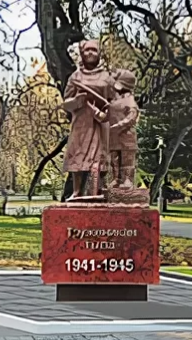 Вопрос 8. На Новособорной есть аллея, на которой находятся три стелы и памятник труженикам тыла. Как называется эта аллея?
Ответ: Аллея Победы
СПАСИБО ЗА ВНИМАНИЕ
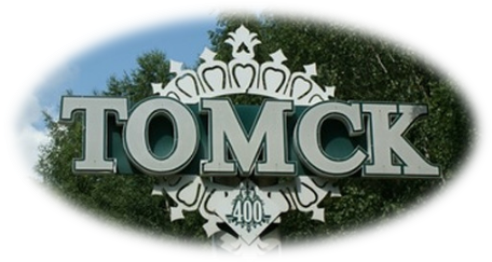